Bridging the Gap to Healthy Lives & My Practice My Health
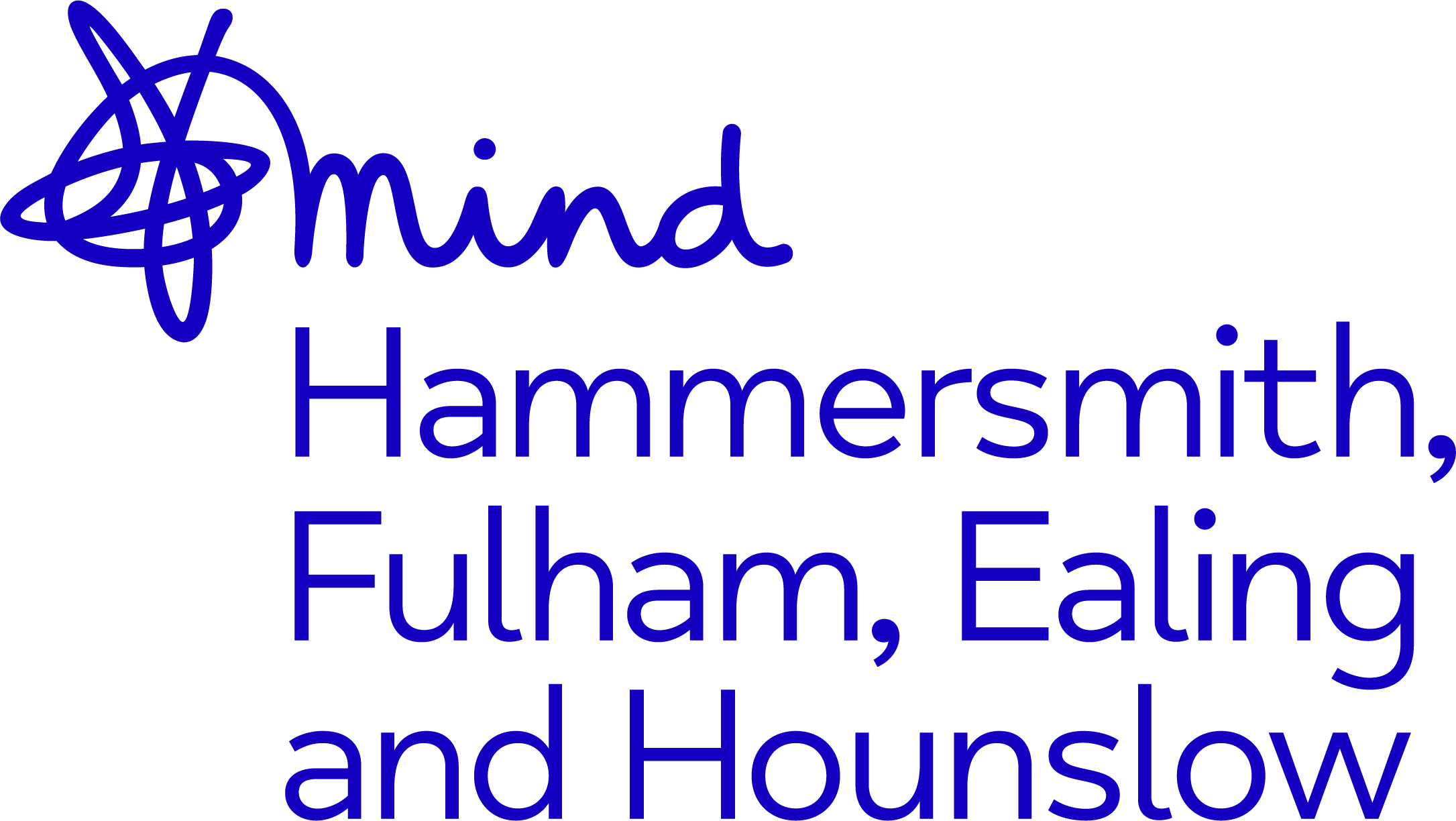 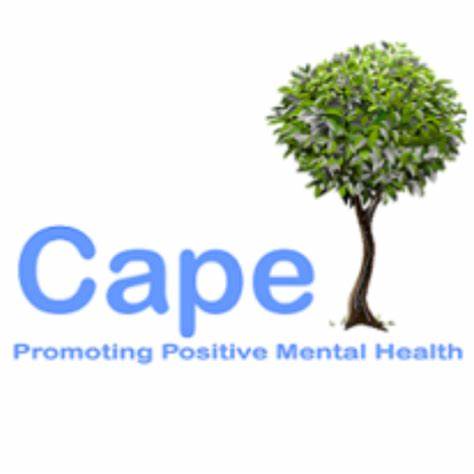 Projects supporting those with Severe Mental Illness (SMI) to access their annual physical health checks with their GP Surgery in Ealing.
Who is it for?
Adults 18+
Living in borough of Ealing with a GP surgery in Ealing 
On the SMI register
Require support and understanding of annual physical health checks
Help patients understand the benefits of annual physical health checks and listen to any concerns. 
Help book a physical health check with the GP. 
Accompany to the GP surgery for the physical health check appointment. 
Help overcome any worries or issues with physical health checks and provide further education on the importance of annual health checks. 
Help overcome any barriers in attending physical health checks.
Home visits to carry out elements of the annual health check 
We can also provide workshops and attend events in Ealing to provide education and awareness for annual health checks alongside further support for wellbeing.
How can we support clients?
In order to support GPs reaching their annual SMI targets, we need:
An honorary contract to access patients records and contact them on behalf of the surgery 
An agreement on working location – either within the GP or remotely 
Access to SystmOne 
A smart card and reader (if working remotely)
What we need from GPs.
How can the support be accessed?
Self-referrals: Via the Cape website (Community Activities Projects Ealing) and following the ‘Bridging the Gap to Healthy Lives’ webpage. Or via the HFEH Mind website and follow ‘My Practice My Health’ webpage. 
Patient’s GP or another healthcare professional can also refer through this method
Support within your GP Surgery: The teams can work within GP surgeries and support by contacting those on the SMI register and book them in for their annual health check alongside providing further support. For this offer we will need honorary contracts in place with each PCN/Surgery we work within. This method has proven to be the most successful in our neighboring boroughs for reaching those on the SMI register.
Project contacts: 
Cape: pauline@capeproject.org.uk  
HFEH Mind: Alice.Hall@hfehmind.org.uk
PCN Breakdown - CAPE
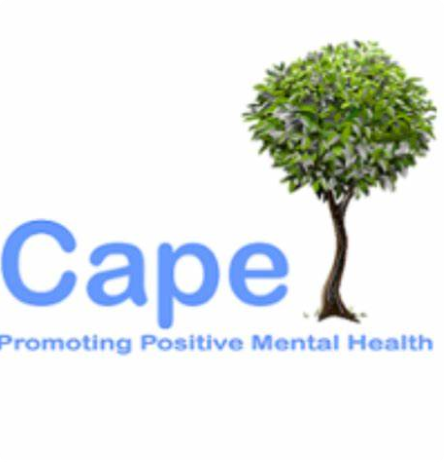 PCN Breakdown – HFEH Mind
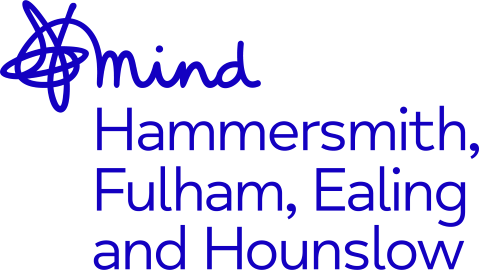